Programming in C# Language6th Lecture
Pavel Ježekpavel.jezek@d3s.mff.cuni.cz
Some of the slides are based on University of Linz .NET presentations.
© University of Linz, Institute for System Software, 2004
published under the Microsoft Curriculum License
(http://www.msdnaa.net/curriculum/license_curriculum.aspx)
Dungeon Crawler – Implementing Item Slot Types
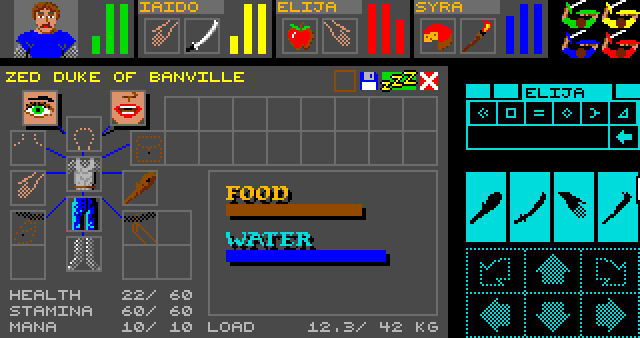 Lecture 04:C++ compiled N-time for N platforms vs.C# compiled 1-time for N platforms
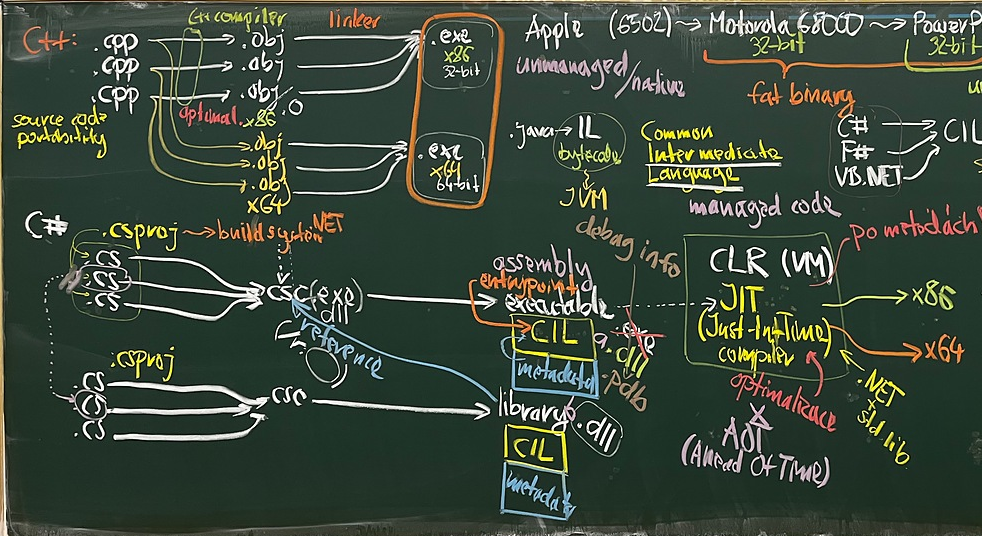 Virtual Methods
Virtual Methods: A More Complex Example
class Animal {
	public virtual void WhoAreYou() { Console.WriteLine("I am an animal"); }
}
class Mammal : Animal {
	public override void WhoAreYou() { Console.WriteLine("I am a mammal"); }
}
class Dog : Mammal {
	public new virtual void WhoAreYou() { Console.WriteLine("I am a dog"); }
}
class Beagle : Dog {
	public override void WhoAreYou() { Console.WriteLine("I am a beagle"); }
}

Dog pet = new Beagle();
pet.WhoAreYou();	

Animal pet = new Beagle();
pet.WhoAreYou();
Virtual Methods: A More Complex Example
class Animal {
	public virtual void WhoAreYou() { Console.WriteLine("I am an animal"); }
}
class Mammal : Animal {
	public override void WhoAreYou() { Console.WriteLine("I am a mammal"); }
}
class Dog : Mammal {
	public new virtual void WhoAreYou() { Console.WriteLine("I am a dog"); }
}
class Beagle : Dog {
	public override void WhoAreYou() { Console.WriteLine("I am a beagle"); }
}

Dog pet = new Beagle();
pet.WhoAreYou();	// "I am a beagle"

Animal pet = new Beagle();
pet.WhoAreYou();	// "I am a mammal"